МИНИСТЕРСТВО ОБРАЗОВАНИЯ РЕСПУБЛИКИ МОРДОВИЯ
ПОРТФОЛИО
Гудожниковой Юлии Анатольевны 
воспитателяМДОУ «Детский сад №20 комбинированного вида»
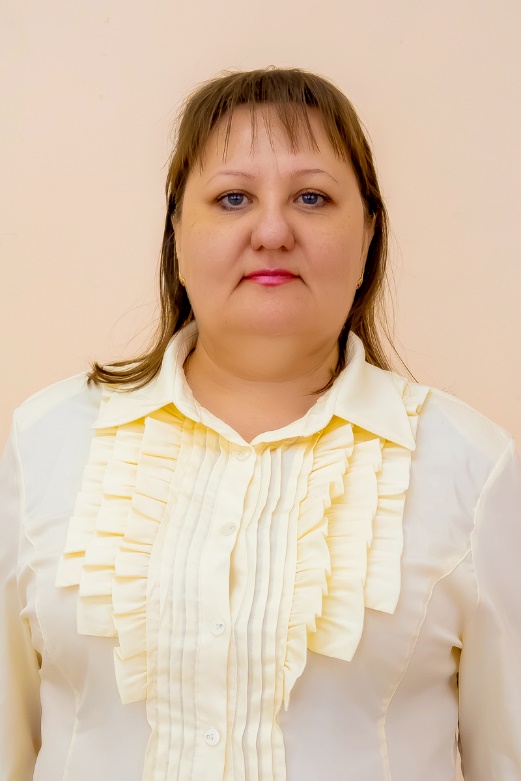 Дата рождения: 06.01.1982 г.
Профессиональное образование: высшее, МГПИ им. М.Е. Евсевьева, 2005 г. 
Специальность: «Педагогика и методика начального образования»  
Квалификация : «Учитель начальных классов»
Профессиональная переподготовка: 2019 г.,  ФГБОУ высшего образования  «Мордовский государственный педагогический институт им. М.Е. Евсевьева». «Дошкольное образование с основами гувернерского дела». Ведение профессиональной деятельности в сфере дошкольного образования.
Общий трудовой стаж: 20 летСтаж педагогической работы (по специальности): 20  лет
В данной должности:  20  лет
Наличие квалификационной категории:  первая, приказ МОРМ от 22.05.2019 г. № 541
Дата последней аттестации : 22.05.2019
Представление  педагогического опыта на сайтах:Тема опыта: «Роль национальной культуры  в нравственно-патриотическом воспитании старших дошкольников в рамках реализации ФОП ДО»Predstavlenie-pedagogicheskogo-opyta-Gudozhnikovoy-YU.A..pdf (schoolrm.ru)dukhovnoe-vospitanie8.pdf (schoolrm.ru)
1. Участие в инновационной (экспериментальной ) деятельности
1. Участие в инновационной (экспериментальной ) деятельности
1. Участие в инновационной (экспериментальной ) деятельности
1. Участие в инновационной (экспериментальной ) деятельности
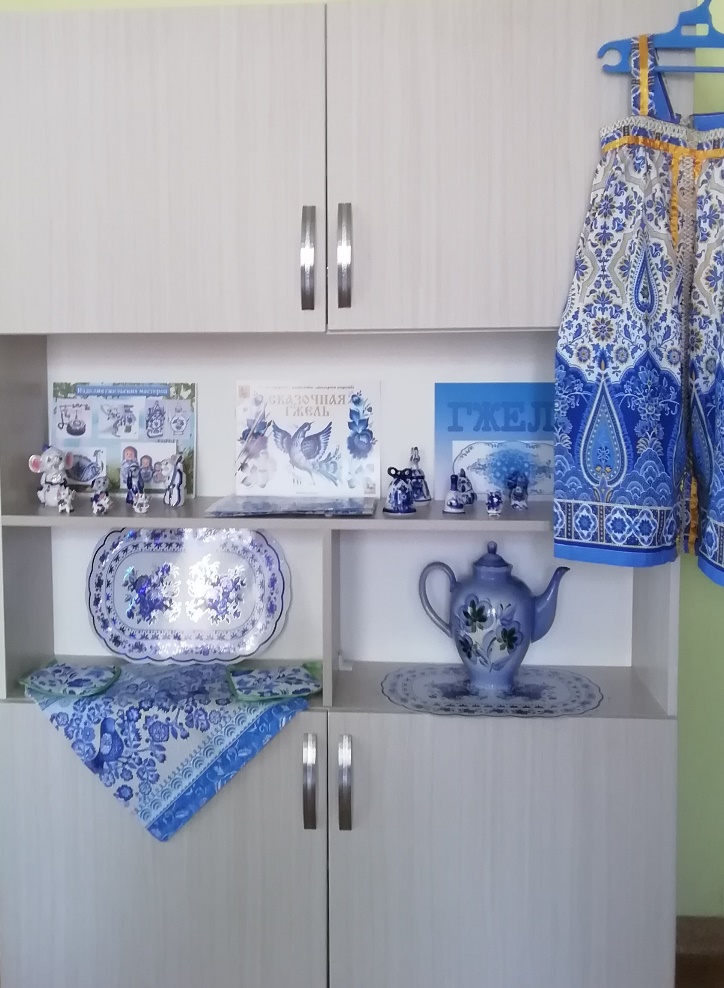 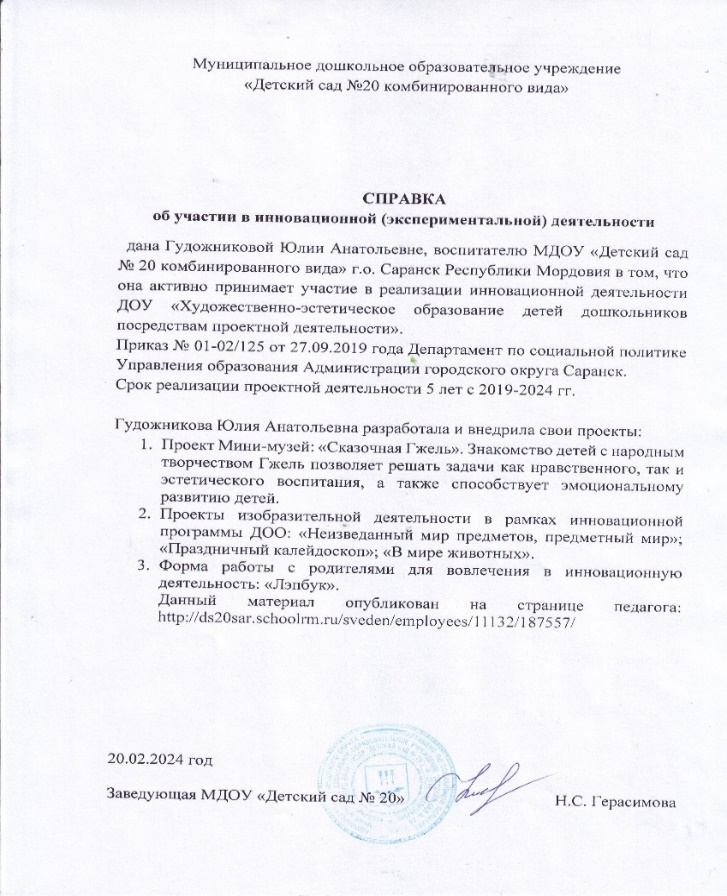 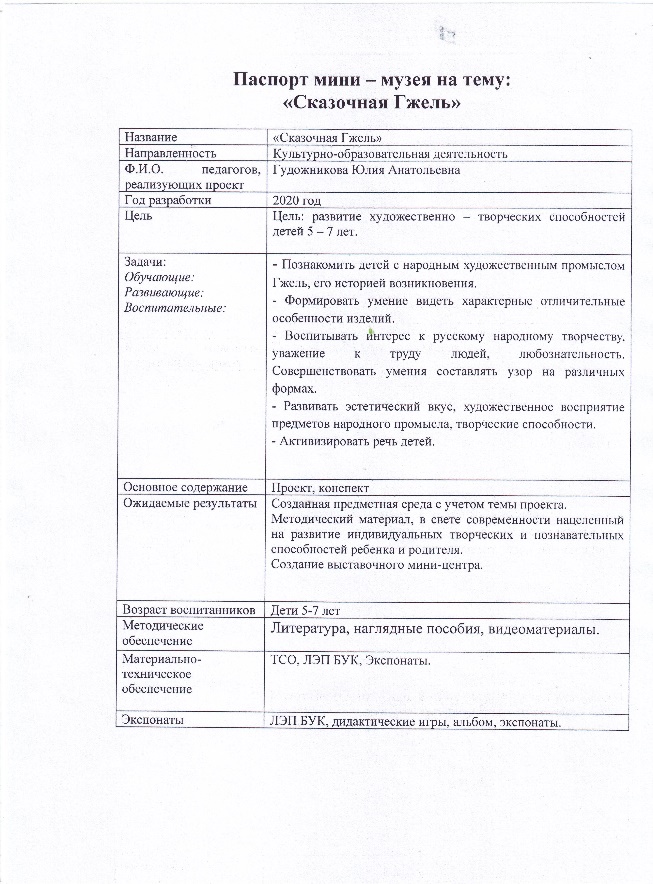 2. Наставничество
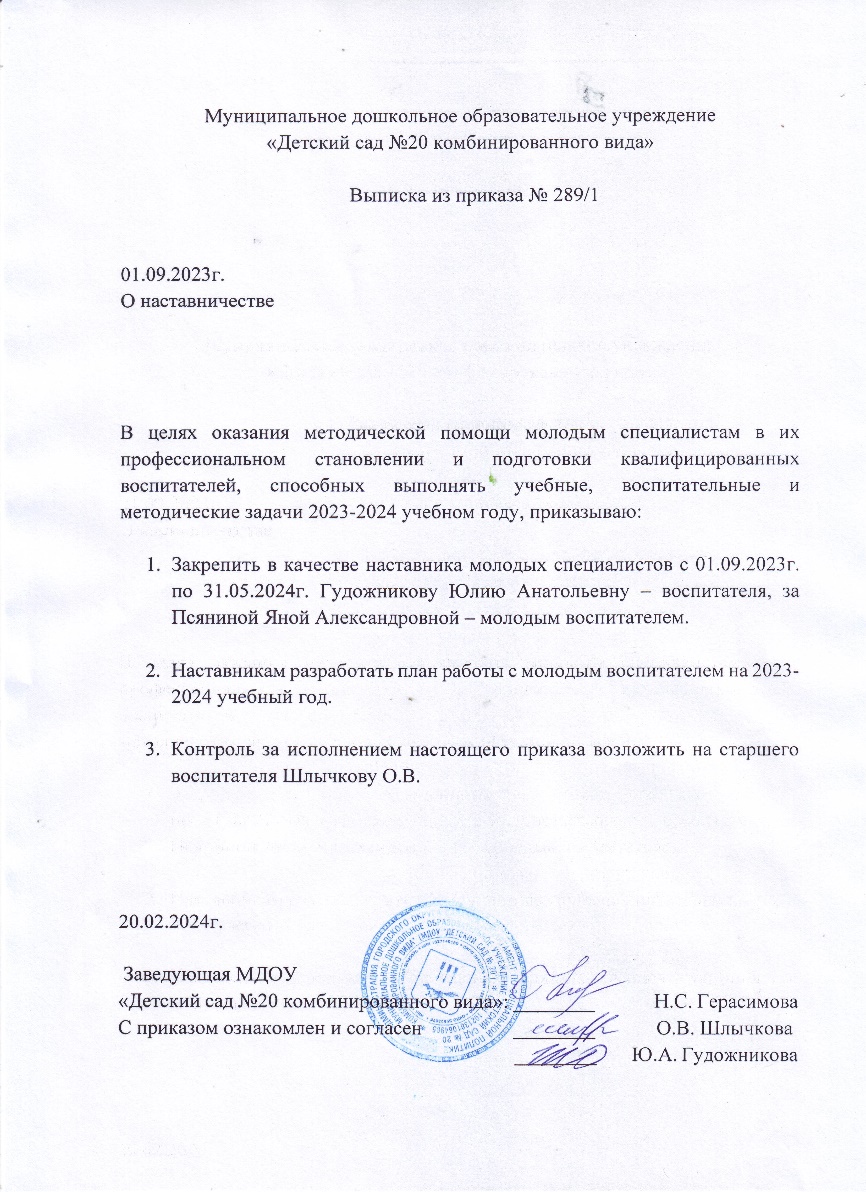 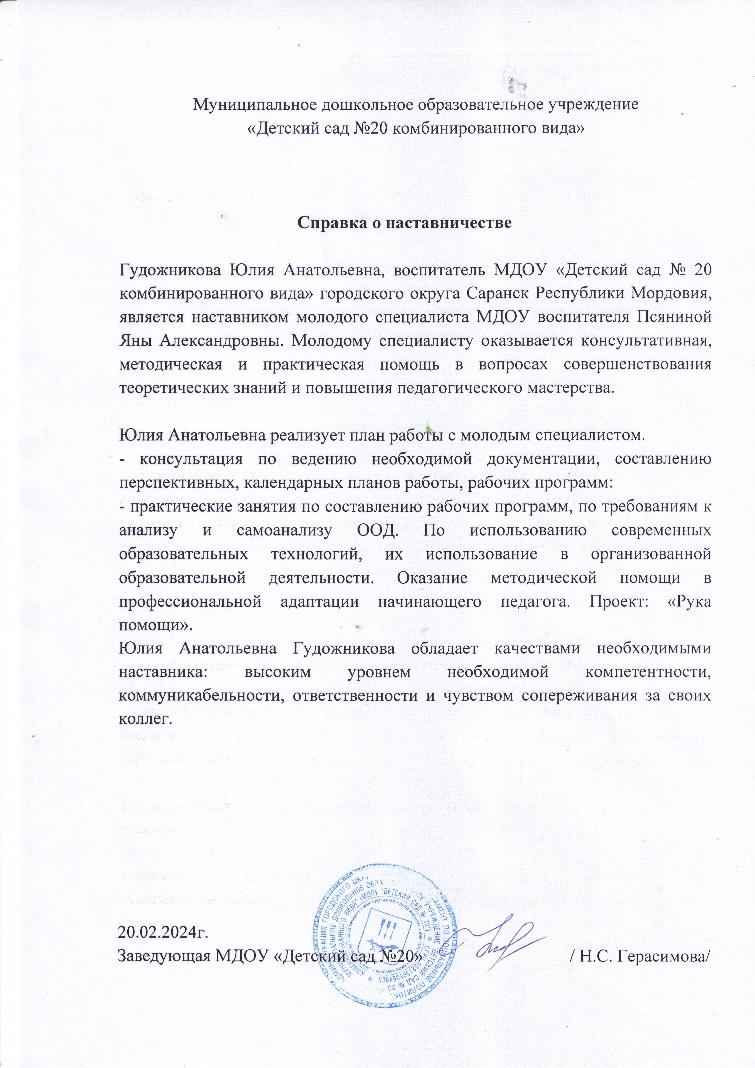 справка
справка
3. Наличие публикаций.Республиканский уровень.
Конспект мастер-класса по батику. Тема: «Текстильная страна» — Педагогическая мастерская (edurm.ru)
3. Наличие публикаций. Российский уровень
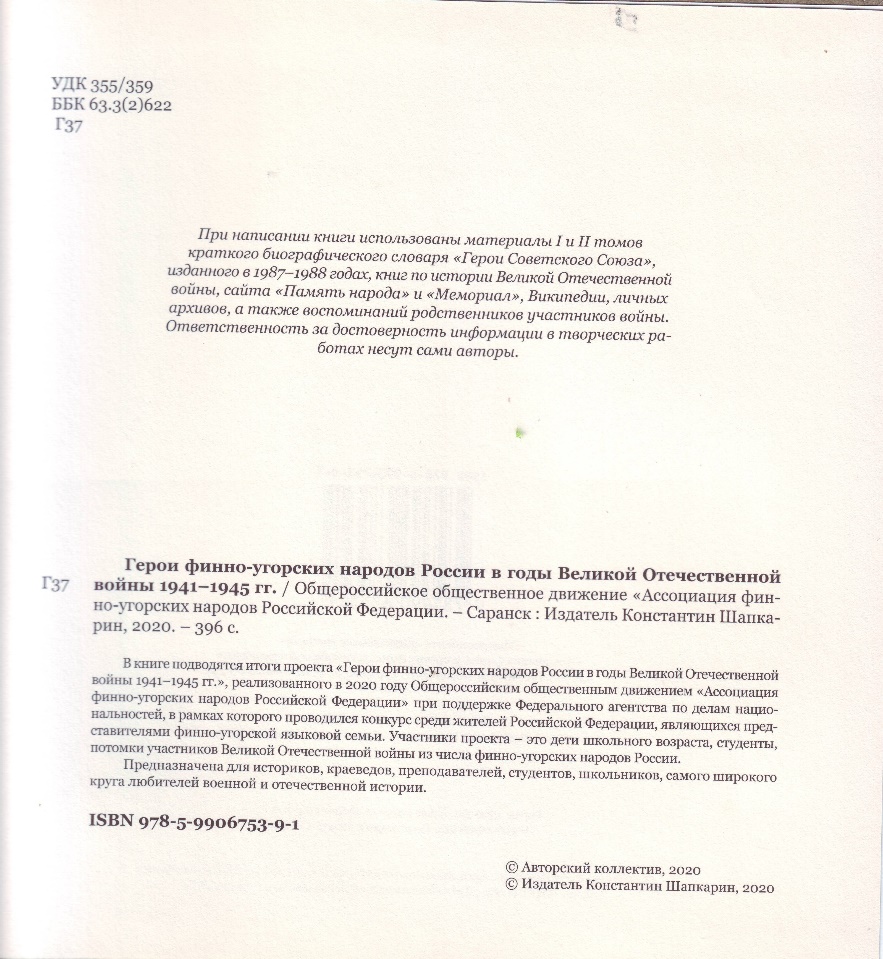 3. Наличие публикаций. Российский уровень
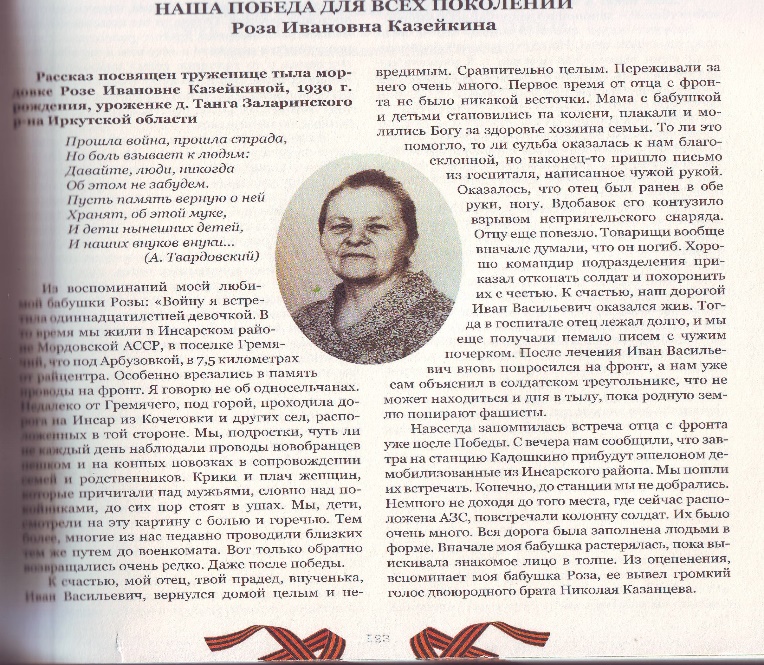 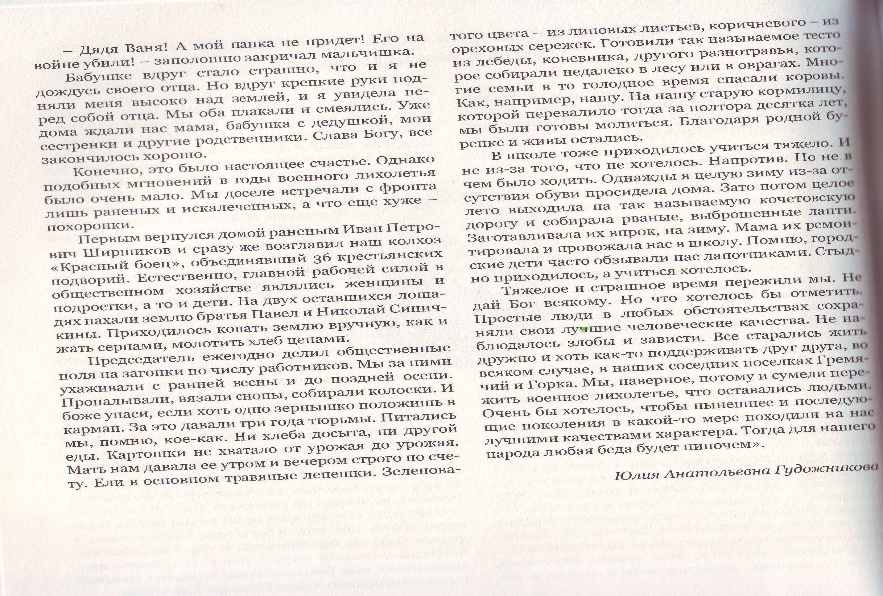 3. Наличие публикаций. Российский уровень
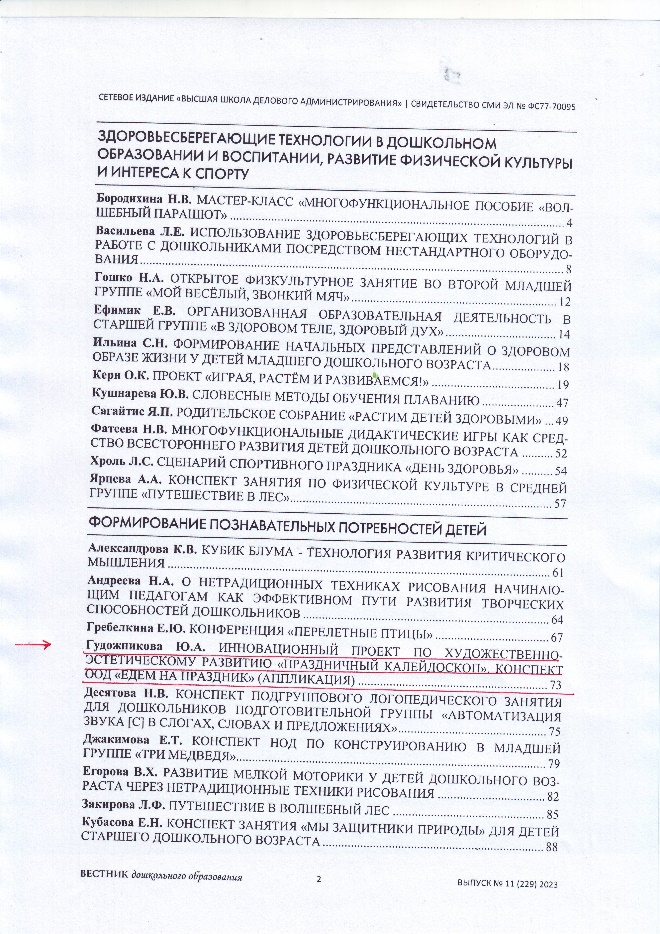 4.РЕЗУЛЬТАТЫ УЧАСТИЯ ВОСПИТАННИКОВ в конкурсах ; выставках; турнирах;соревнованиях; акциях;фестивалях.
4.РЕЗУЛЬТАТЫ УЧАСТИЯ ВОСПИТАННИКОВ в конкурсах ; выставках; турнирах;соревнованиях; акциях;фестивалях.Муниципальный уровень
4.РЕЗУЛЬТАТЫ УЧАСТИЯ ВОСПИТАННИКОВ вконкурсах ; выставках; турнирах;соревнованиях; акциях;фестивалях.Республиканский уровень
4.РЕЗУЛЬТАТЫ УЧАСТИЯ ВОСПИТАННИКОВ вконкурсах ; выставках; турнирах;соревнованиях; акциях;фестивалях.Российский уровень
4.РЕЗУЛЬТАТЫ УЧАСТИЯ ВОСПИТАННИКОВ вконкурсах ; выставках; турнирах;соревнованиях; акциях;фестивалях.Российский уровень
4. РЕЗУЛЬТАТЫ УЧАСТИЯ ВОСПИТАННИКОВ вконкурсах ; выставках; турнирах;соревнованиях; акциях;фестивалях.Международный уровень
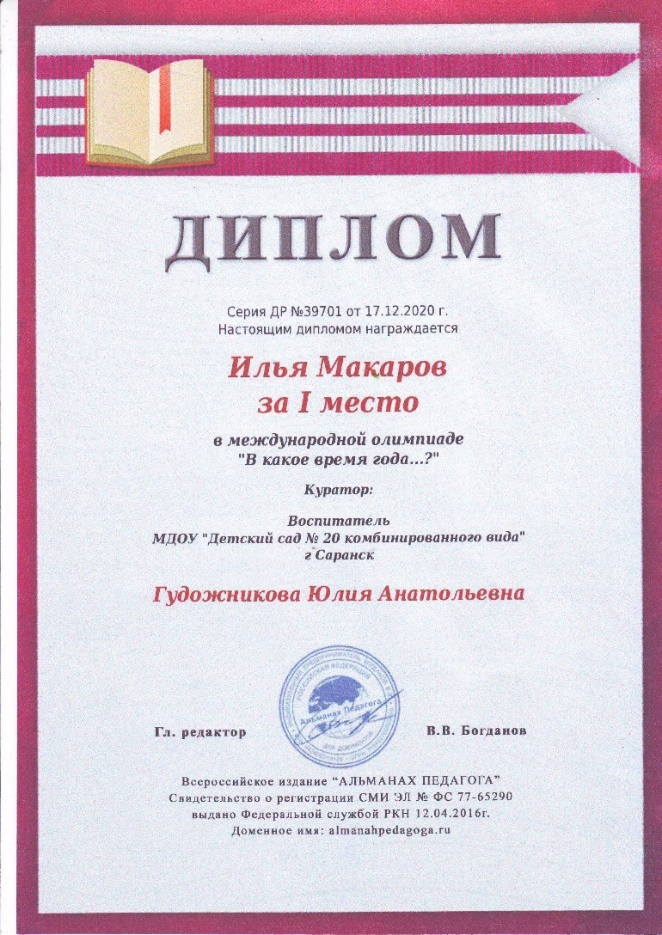 5. Наличие авторских программ, методических пособий
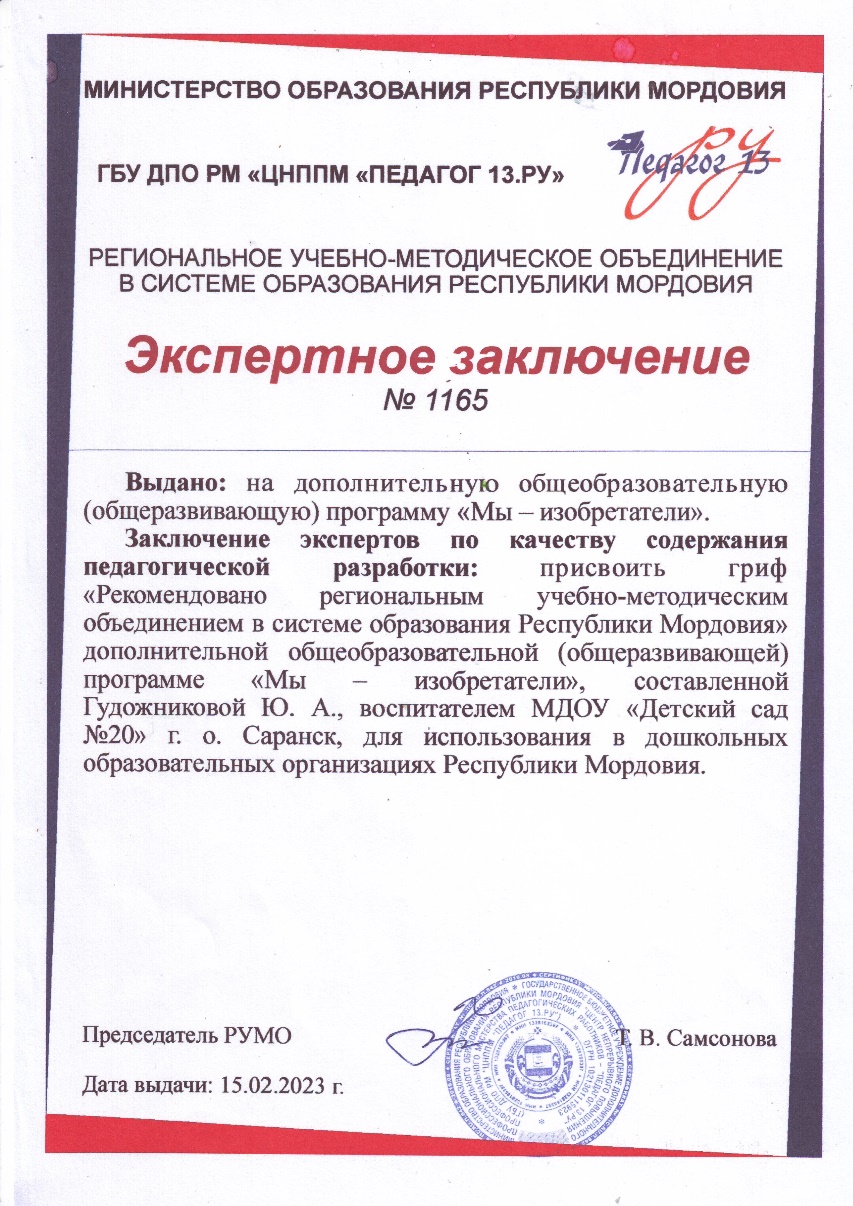 5. Наличие авторских программ, методических пособий
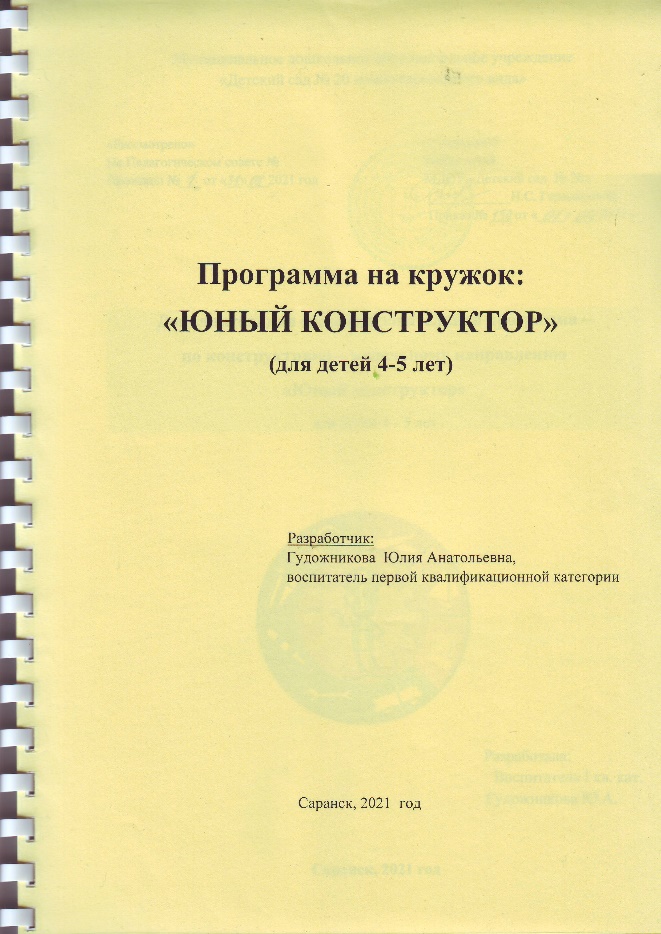 6. Выступление на заседаниях методических советов, научно-практических конференциях, педагогических чтениях, семинарах, секциях, форумах, радиопередачах (очно)
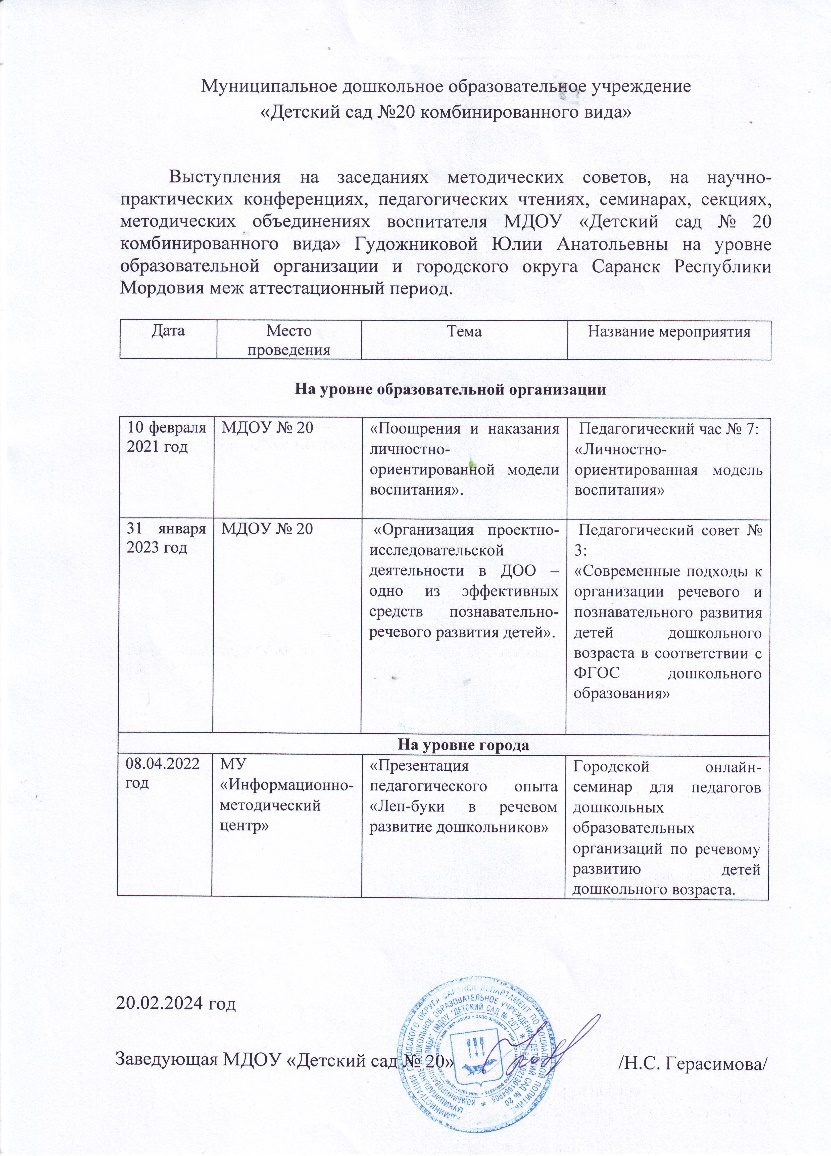 6. Выступление на заседаниях методических советов, научно-практических конференциях, педагогических чтениях, семинарах, секциях, форумах, радиопередачах (очно)
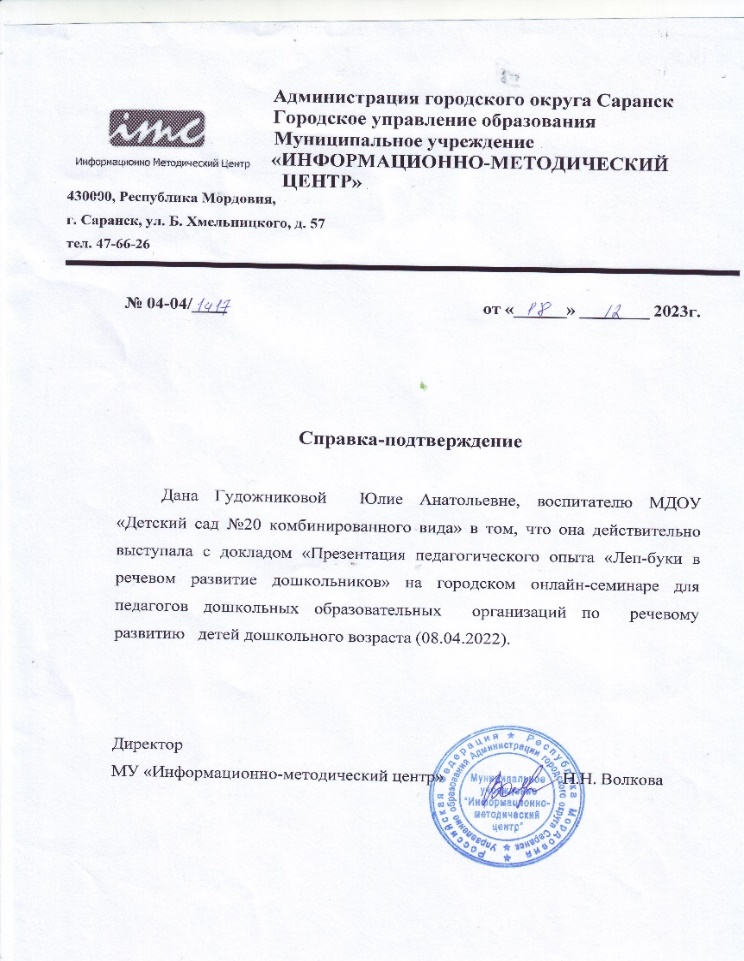 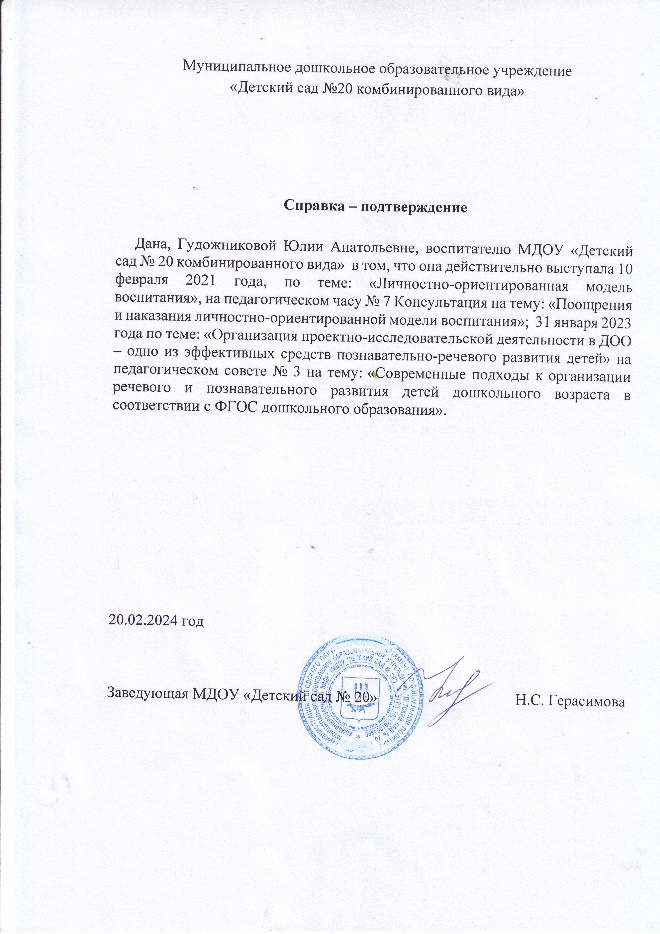 7. Проведение открытых занятий, мастер-классов, мероприятий
8. ЭКСПЕРТНАЯ ДЕЯТЕЛЬНОСТЬ
9. Общественно-педагогическая активность педагога: участие в комиссиях, педагогических сообществах, член жюри
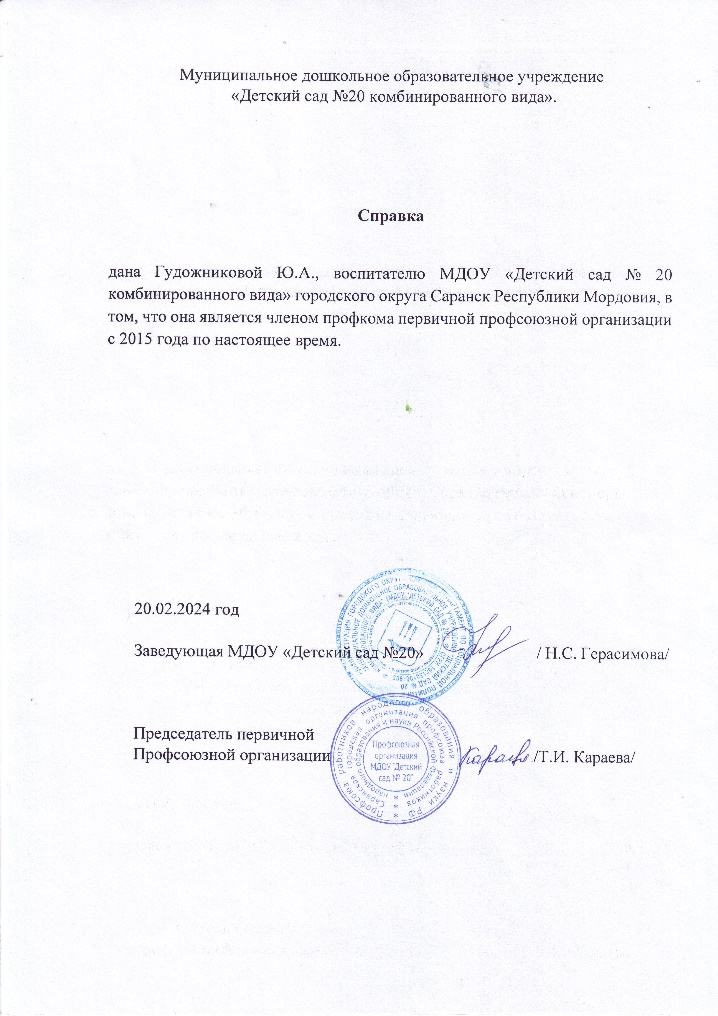 9. Общественно-педагогическая активность педагога: участие в комиссиях, педагогических сообществах, член жюри
9. Общественно-педагогическая активность педагога: участие в комиссиях, педагогических сообществах, член жюри
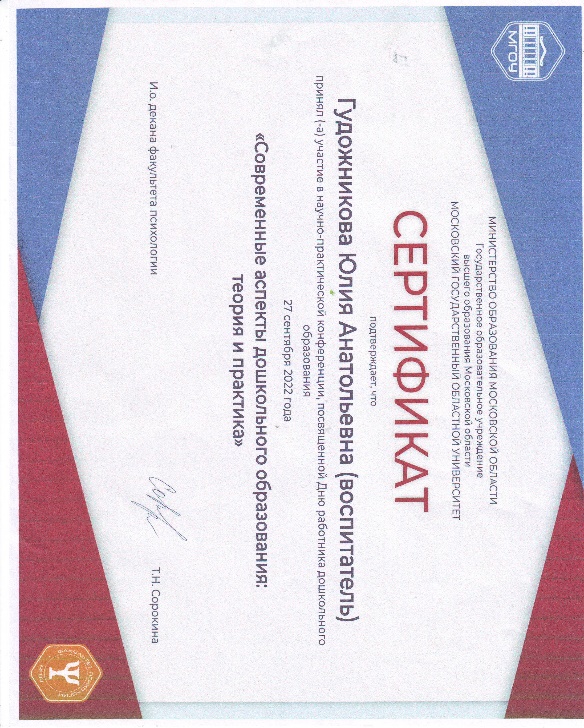 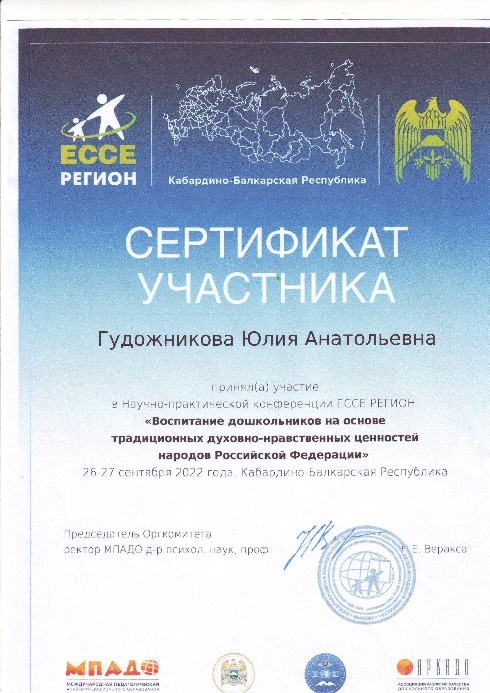 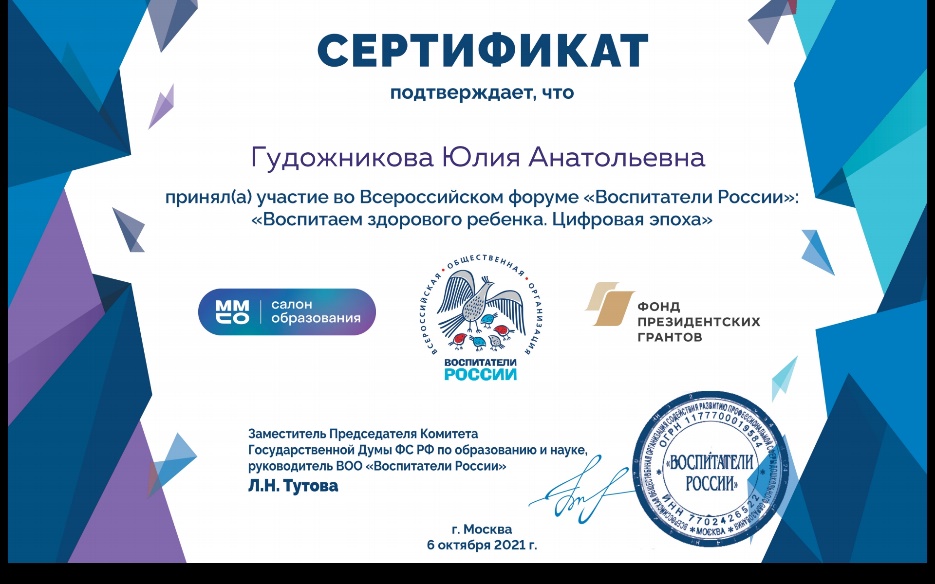 9. Общественно-педагогическая активность педагога: участие в комиссиях, педагогических сообществах, член жюри
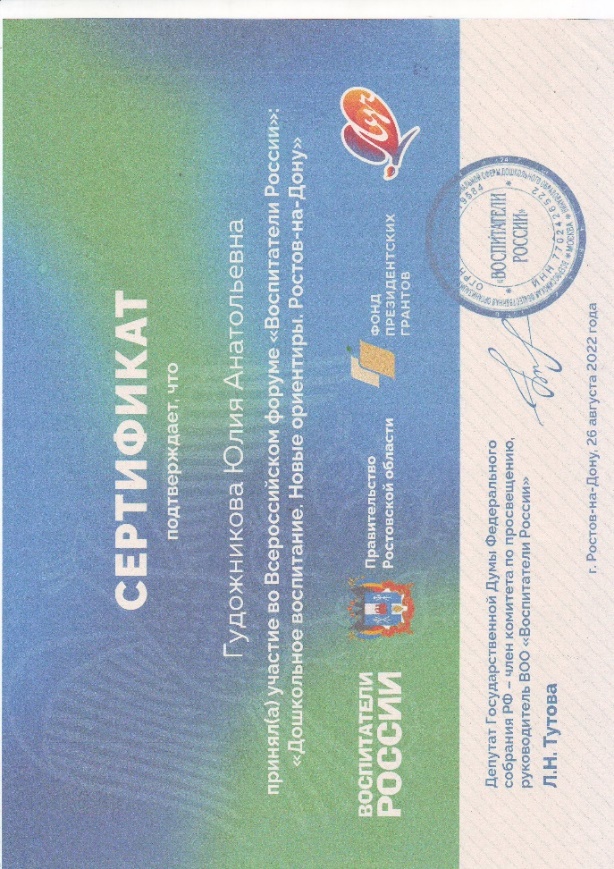 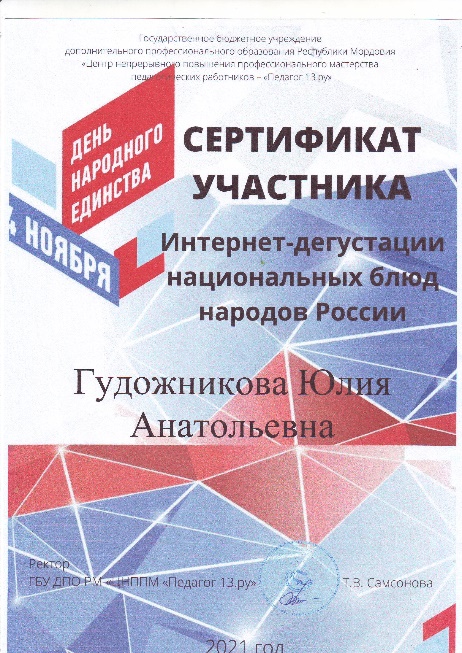 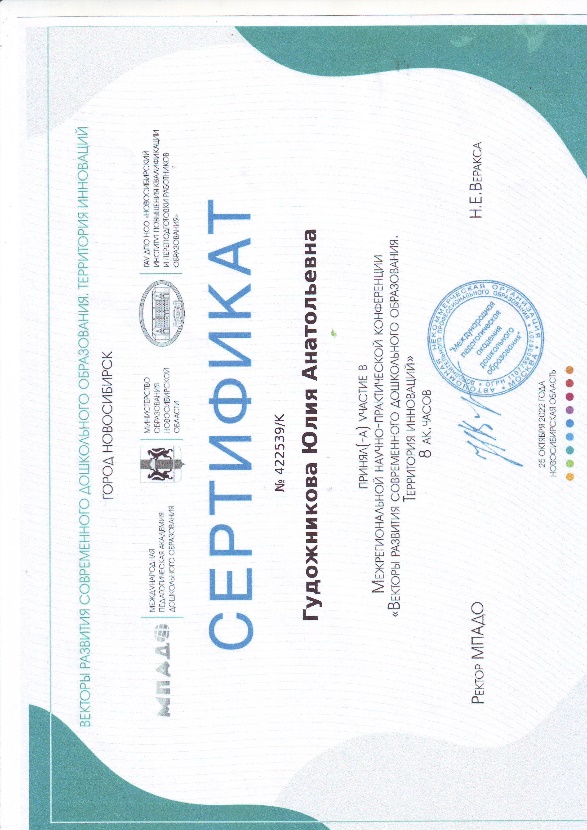 10. Позитивные результаты работы с воспитанниками
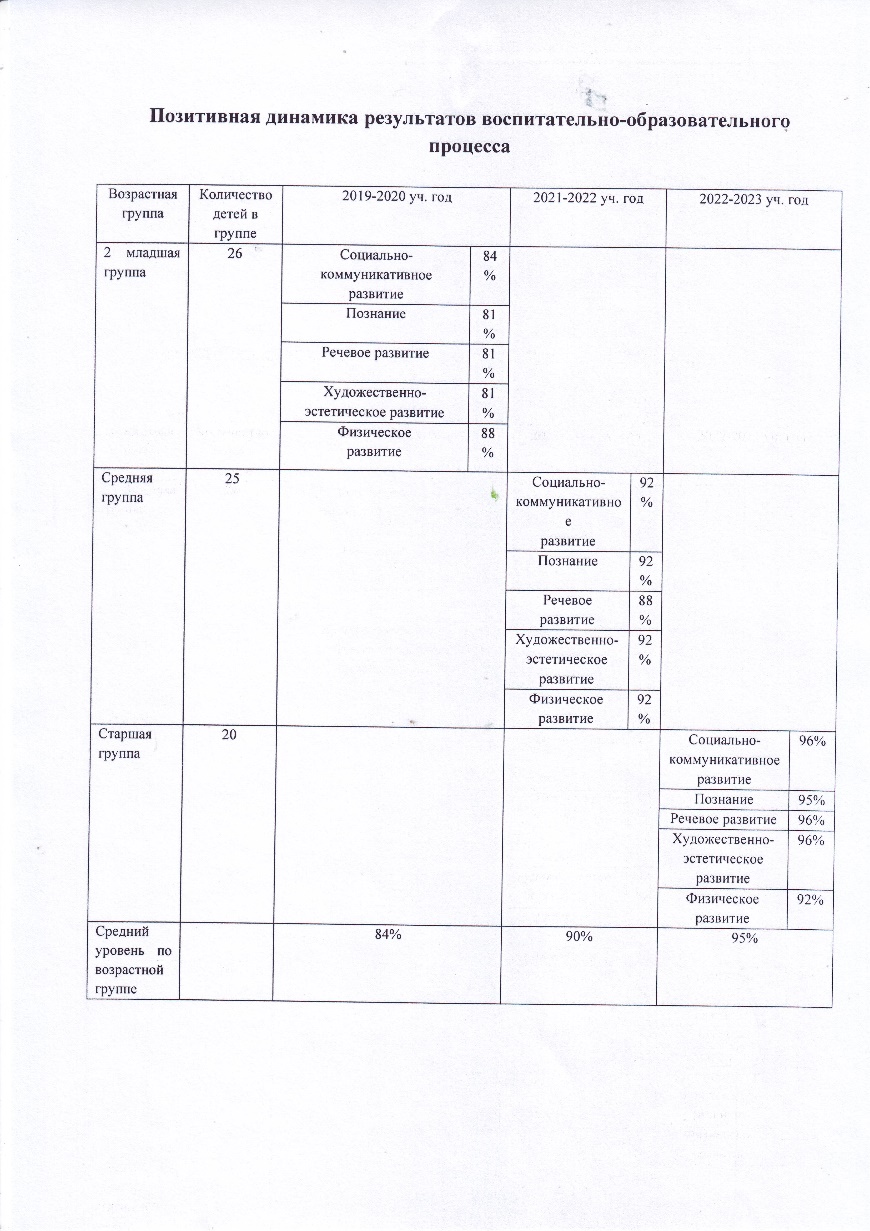 10. Позитивные результаты работы с воспитанниками
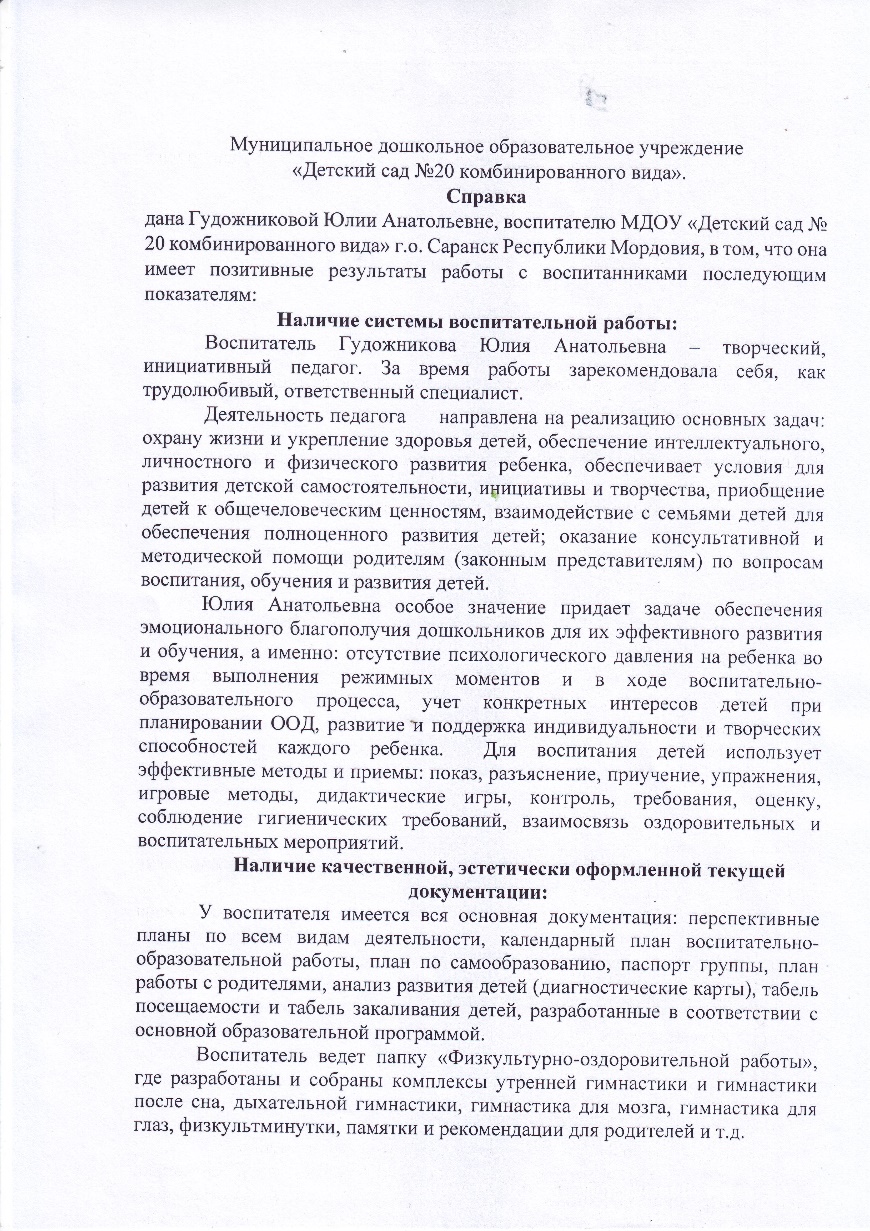 10. Позитивные результаты работы с воспитанниками
11. Качество взаимодействия с родителями
11. Качество взаимодействия с родителями
11. Качество взаимодействия с родителями
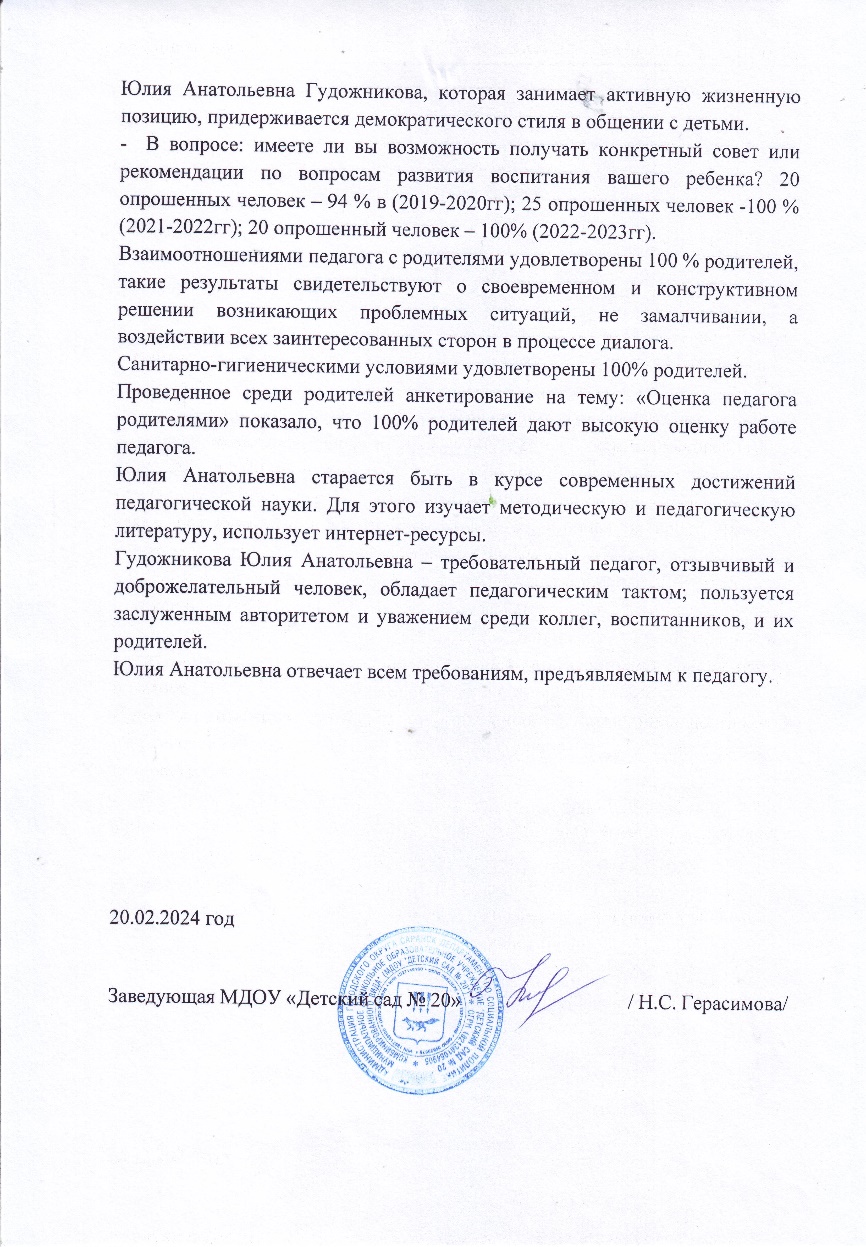 12. Работа с детьми из социально-неблагополучных семей
13. Участие педагога в профессиональных конкурсах
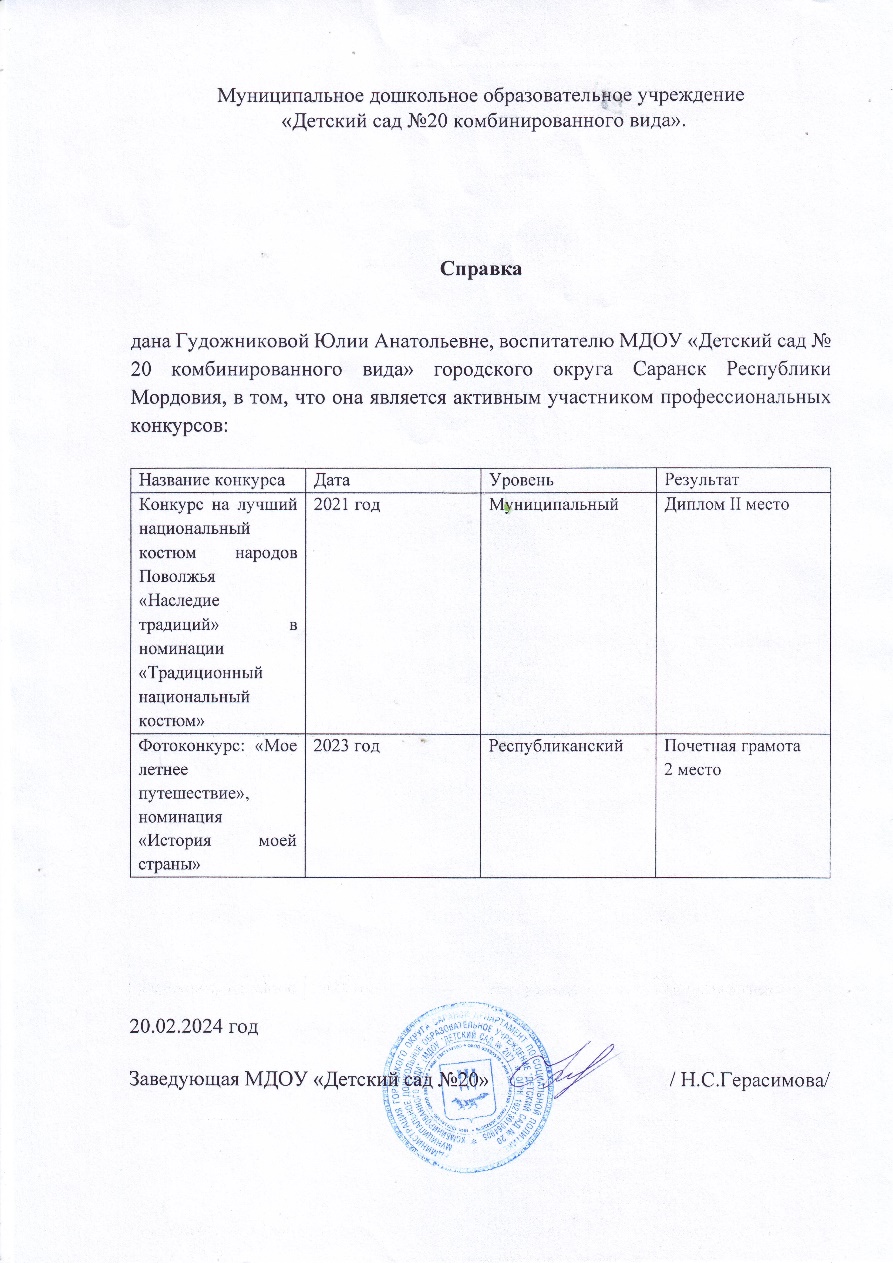 13. Участие педагога в профессиональных конкурсах:  Муниципальный уровень
13. Участие педагога в профессиональных конкурсахРеспубликанский уровень:
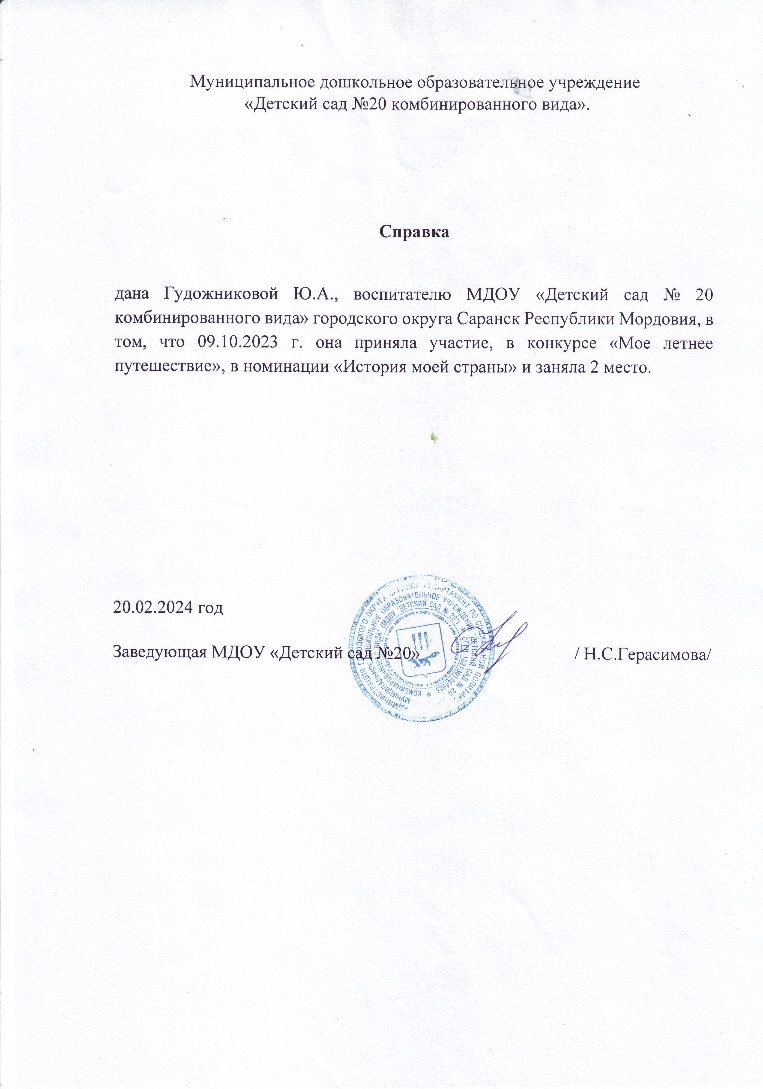 14. Награды и поощрения
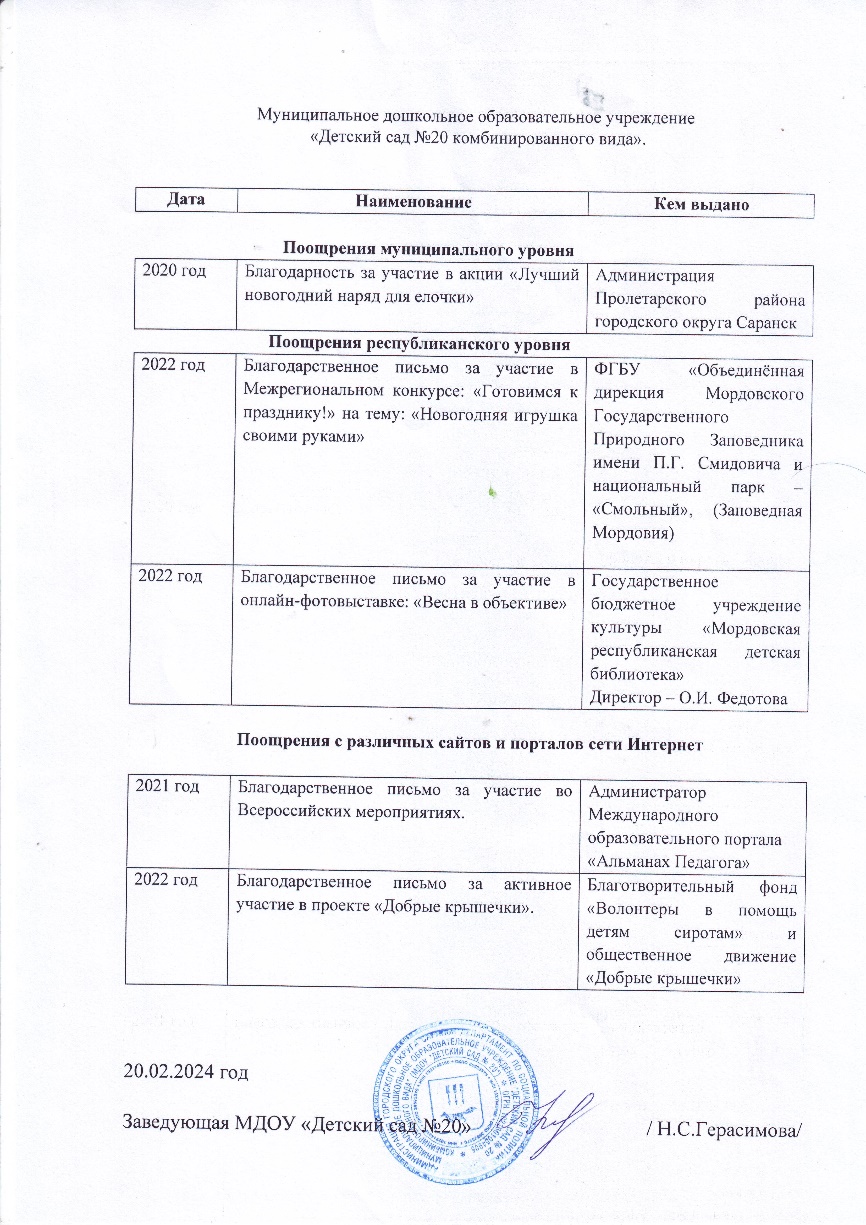 14. Награды и поощрения
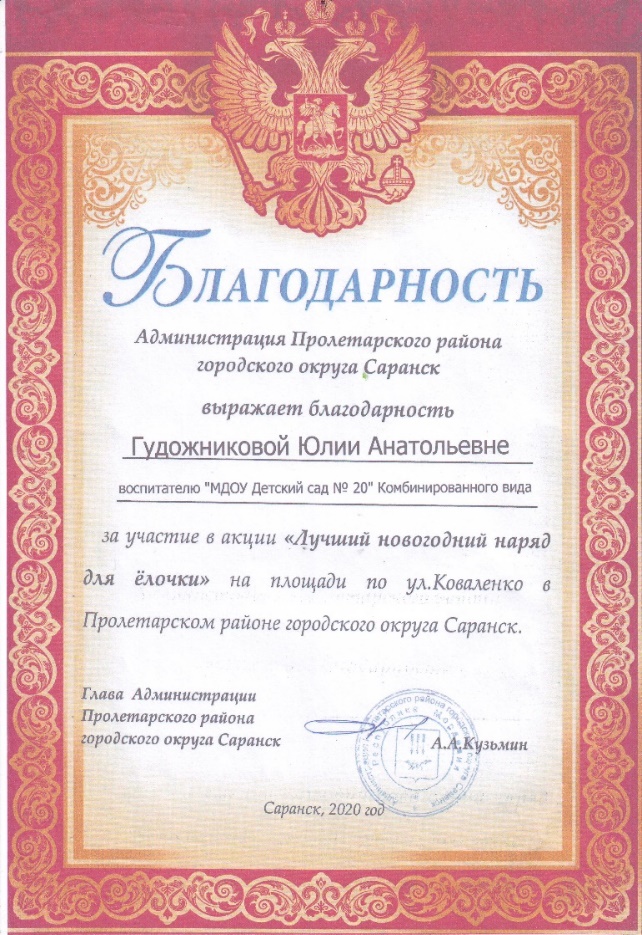 14. Награды и поощрения
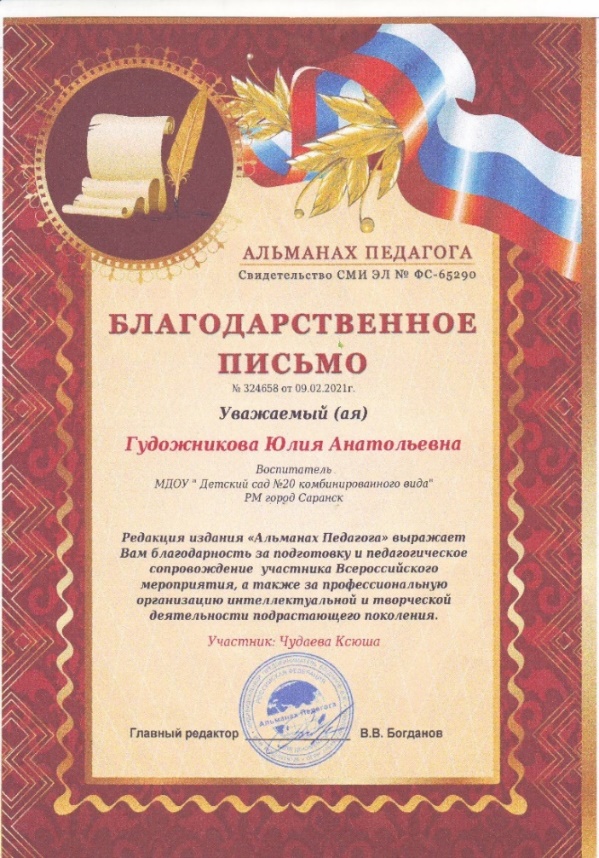 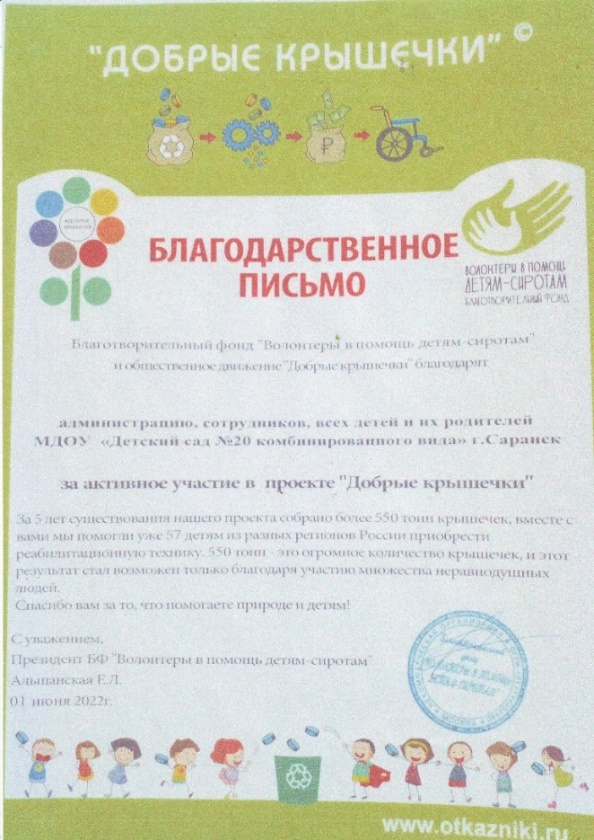 Приложение
https://youtu.be/b0sYx4m3gXc  ООД по конструированию на тему: «Поможем доктору Айболиту»
Гудожникова Юлия Анатольевна | МДОУ «Детский сад №20 комбинированного вида», г. Саранск (schoolrm.ru)
Юлия Анатольевна Гудожникова. Страница автора. Свидетельство о публикации в СМИ получено. Профиль 1784358. Воспитателям детских садов, школьным учителям и педагогам - Маам.ру (maam.ru)
Благодарю за внимание!